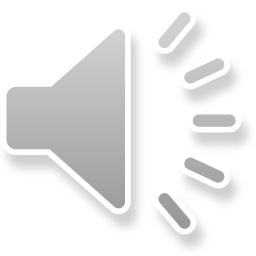 Phase 3 Phonics
New sounds03.02.21
Let’s get started. First, we always start by revising all the sounds we already know.
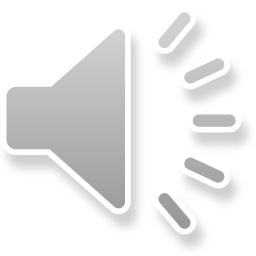 Sounds covered so far
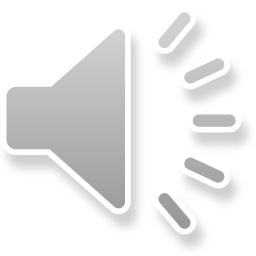 j 		v 		w		x	y		z 		zz 		qu 		ch 		sh	th				ng
Wednesday 3rd February 2021L.I. To learn new sound digraph.
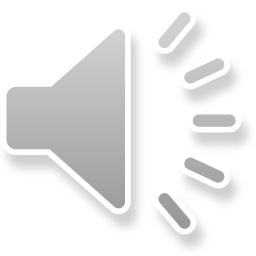 Our new sounds says:
  ai



Let’s practise writing our new sound in the air with our finger.
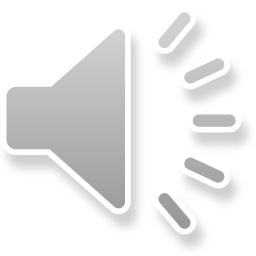 Wednesday 3rd February 2021L.I. To learn new sound digraph.
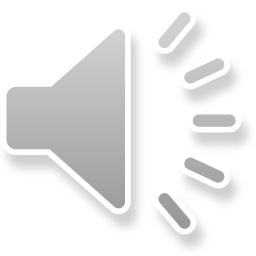 I want you to close your eyes and listen to the sound. Can anyone think of any words with the sound ‘ai’ in them ?You don’t normally hear ‘ai’ at the start of a word. Most of the time it will be in the middle.
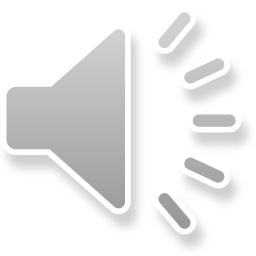 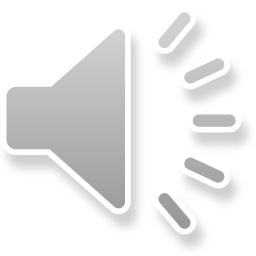 Importance of ai
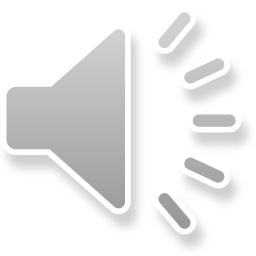 rain
pain
wait
paint
ran
pan
wat
pant
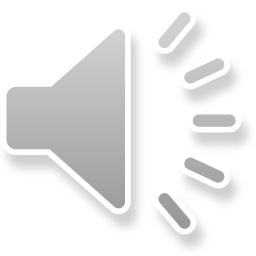 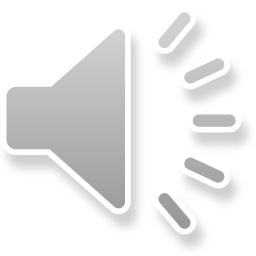 I   am   in   the rain.
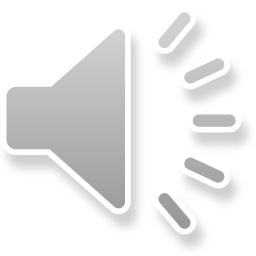 Wednesday 3rd February 2021
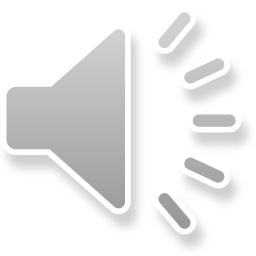 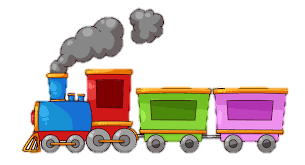 train
ai
ai
ai
ai
train
train
Spain
Spain
I   wish  I  was  in   Spain.
Wednesday 3rd February 2021Tricky words
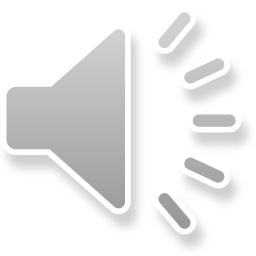 he   she   we 
 me  be
Wednesday 3rd February 2021Tricky words
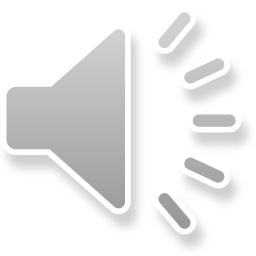 are    see
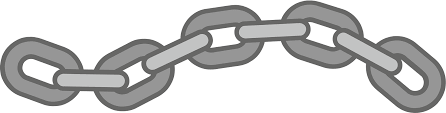 Who can remember our sound today?
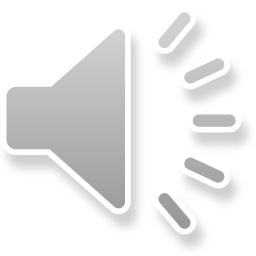 Today’s Job
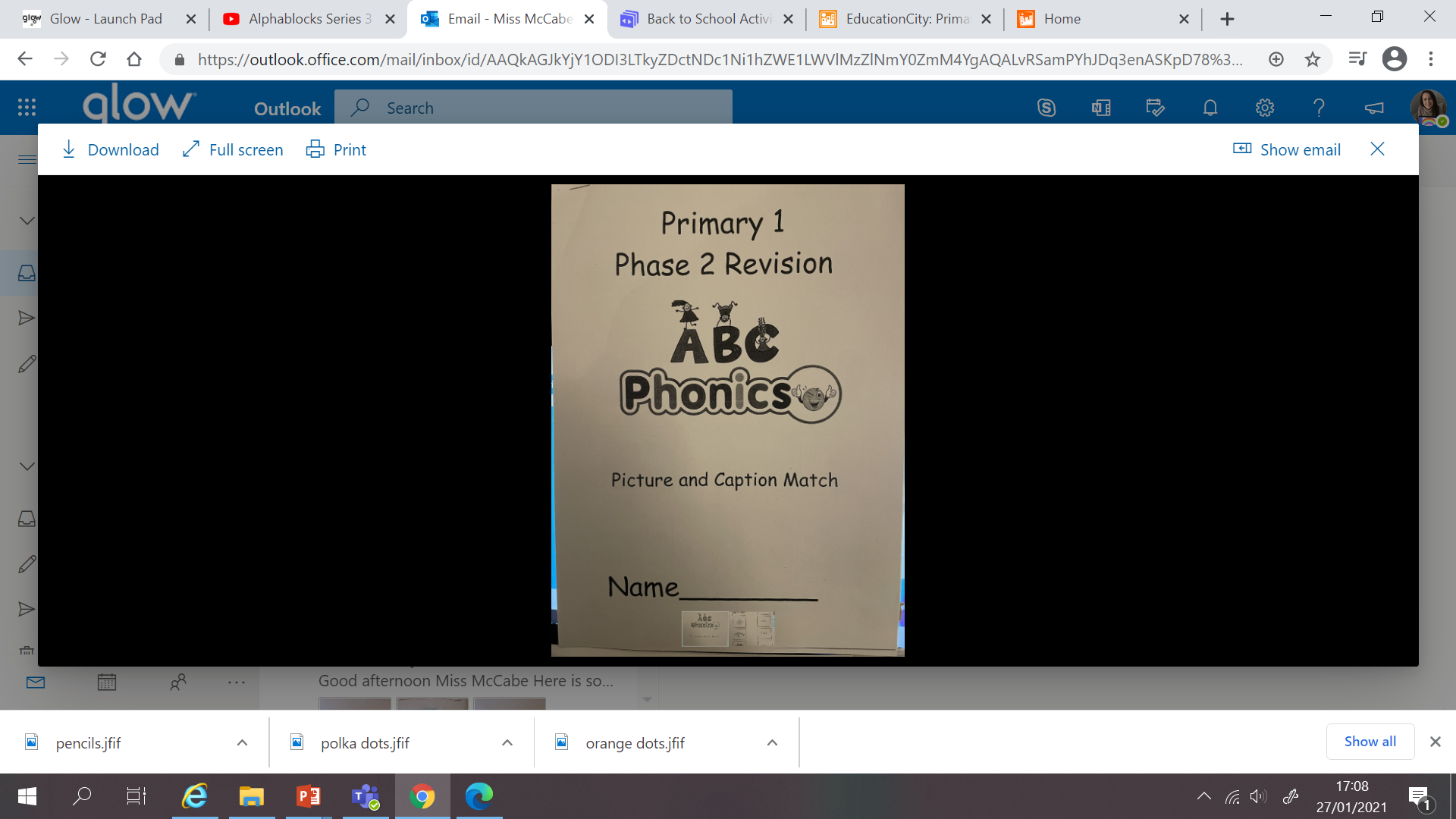 Phonics Jotter- have a go at writing our new sound and draw and label a picture to match. Independent Job- Choose a page from this booklet to complete independently.
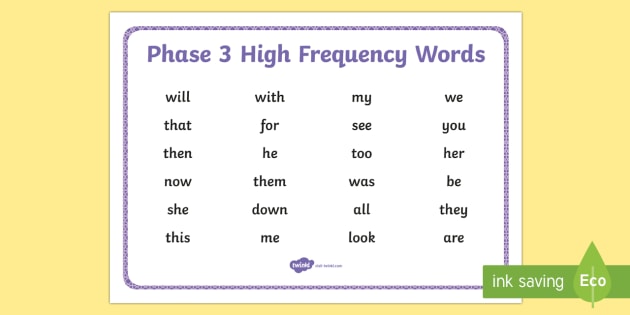